ji-5. Javaプログラミングにおける繰り返し処理と数値計算の基礎
（Java プログラミング入門）
URL: https://www.kkaneko.jp/pro/ji/index.html

金子邦彦
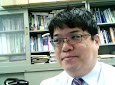 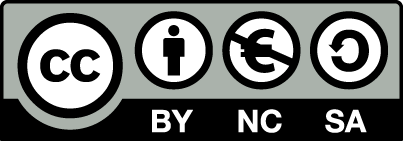 1
内容
例題１．自然数の和
例題２．最大公約数の計算
例題３．ベクトルの長さ
    while 文
例題４．九九の表
    for 文と繰り返しの入れ子
例題５．ド・モアブルの公式
    計算誤差の累積
2
目標
繰り返し（while 文, for 文）を使って，繰り返し計算を行えるようになること
ループカウンタとして，整数の変数を使うこと
見やすいプログラムを書くために，字下げを行う
3
繰り返しとは
繰り返しとは，ある条件が満たされるまで，同じことを繰り返すこと．
繰り返しを行うための文としてwhile文, for 文などがある．
4
繰り返しの例
ユークリッドの互助法
m と n  の最大公約数を求めるために，「割った余りを求めること」を，余りが０になるまで繰り返す．

九九の表
九九の表を求めるために，掛け算を８１回繰り返す
5
オンライン開発環境 Online GDB
プログラミングを行えるオンラインのサービス
    https://www.onlinegdb.com

ウェブブラウザを使う

たくさんの言語を扱うことができる
    Python3, Java, C/C++, C#, JavaScript, 
    R, アセンブリ言語，SQL など

オンラインなので、「秘密にしたいプログラム」を扱うには十分な注意が必要
6
Online GDB で Java を動かす手順
① ウェブブラウザを起動する

② 次の URL を開く
    https://www.onlinegdb.com
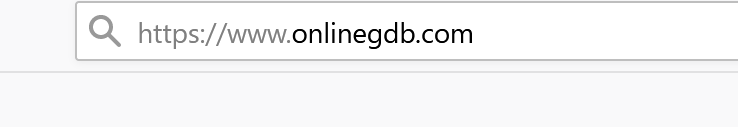 7
③ 「Language」のところで，「Java」を選ぶ
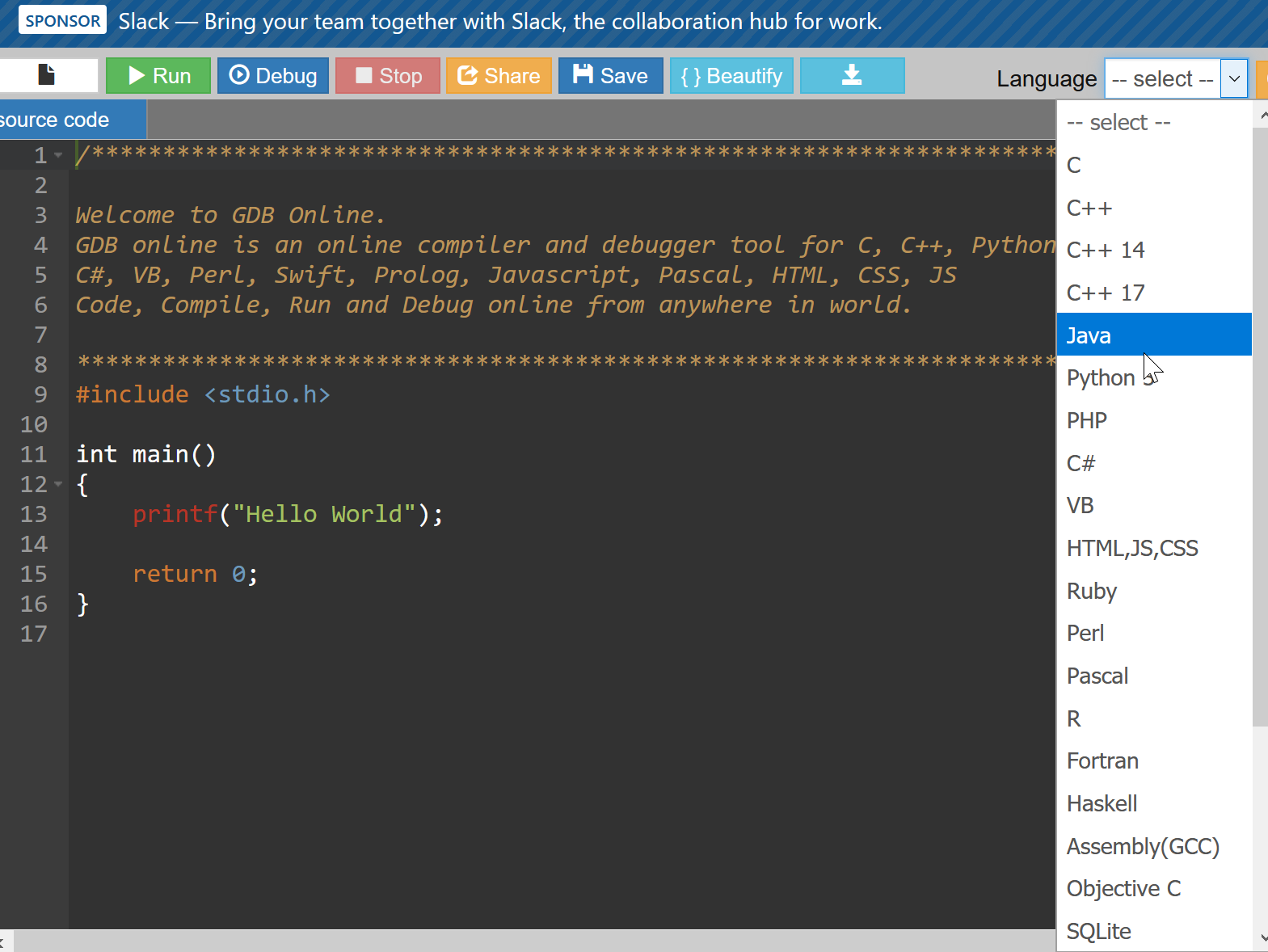 8
実行ボタン
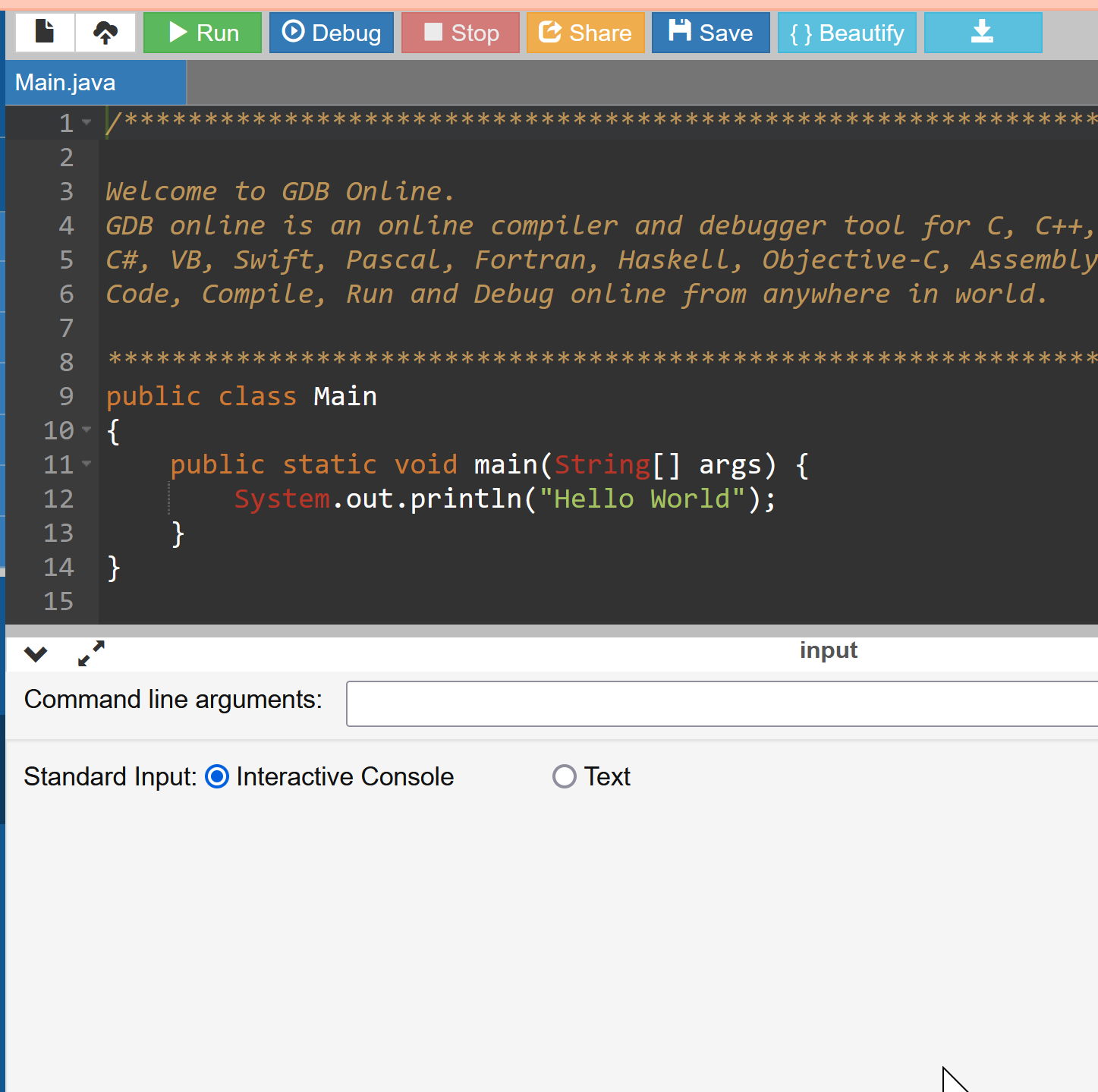 エディタ画面
プログラムを
書き換えること
ができる
9
例題１．自然数の和
整数データ（Ｎとする）を読み込んで，１からＮまでの和を求めるプログラムを作る
ここでは，練習のため，自然数の和の公式は使わずに，while文を用いる

            例）  100 → 5050
10
import java.util.Scanner;
public class Main
{
    public static void main(String[] args) {
        int N, sum, i;
        Scanner s = new Scanner(System.in);
        System.out.println("Please Enter N =");
        N = s.nextInt();
        sum = 0;
        i = 1;
        while(i <= N) {
            sum = sum + i;
            i = i + 1;
        }
        System.out.printf("goukei = %d\n", sum);
}
条件式
繰り返し実行される
部分
11
自然数の和
実行結果の例
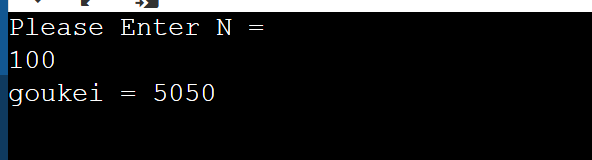 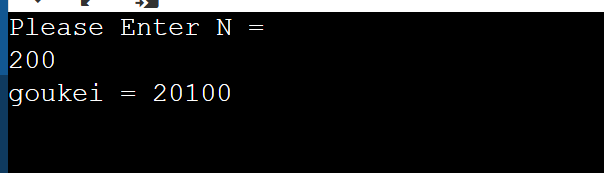 12
繰り返し処理の中身
繰り返しの前
    i = 1 と sum = 0 を実行
繰り返しの各ステップでなされること
1. 「sum」 に 「i」 を足しこむ
    →「sum」には，その時点での「１から i 」までの和
　　　　が入る
2.  「i」 の値を１増やす
繰り返しの終了条件
i <= N が成り立たなくなったら終了
    →　つまり i > N になったら終了
13
自然数の和
i の値
sum の値
N = 7 とすると
はじめは sum = 0                  i = 1
繰り返し
１回目
i = 2
sum = 0 + 1
i <= 7 が成立する
繰り返し
２回目
i = 3
sum = 1 + 2
i <= 7 が成立する
繰り返し
３回目
i = 4
sum = 3 + 3
i <= 7 が成立する
繰り返し
４回目
i = 5
sum = 6 + 4
i <= 7 が成立する
繰り返し
５回目
i = 6
sum = 10 + 5
i <= 7 が成立する
繰り返し
６回目
i = 7
sum = 15 + 6
i <= 7 が成立する
繰り返し
７回目
i = 8
sum = 21 + 7
i <= 7 が成立する
繰り返し
８回目
i <= 7 が成立しない
14
while 文
何かの処理の繰り返し
繰り返しのたびに while 文で書かれた条件式の真偽が判定され， 真である限り，while のあとに続く文が実行され続ける．
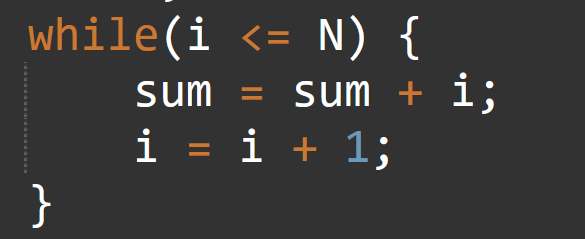 15
例題２．最大公約数の計算
２つの整数データを読み込んで，最大公約数を求めるプログラムを作る．
ユークリッドの互助法を用いること
ユークリッドの互助法を行うために while 文を使い，
　余りを求めることを繰り返す．
      例）  20, 12 のとき：  4
16
ユークリッドの互助法
最大公約数を求めるための手続き
m, n の最大公約数は，
m ≧ n とすると，
「m をn で割った余り」 = 0 なら，最大公約数は　n
「m をn で割った余り」 > 0 なら，m と n の最大公約数は， 「m をn で割った余り」 と n の最大公約数に等しい  
（ なお，n ＞ 「m をn で割った余り」 が成り立つ）
17
import java.util.Scanner;
public class Main
{
    public static void main(String[] args) {
        int m, n, r;
        Scanner s = new Scanner(System.in);
        System.out.println("Please Enter m =");
        m = s.nextInt();
        System.out.println("Please Enter n =");
        n = s.nextInt();
        r = m % n;
        while(r > 0) {
            m = n;
            n = r;
            r = m % n;
        }
        System.out.printf("GCD = %d\n", n);
    }
}
条件式
条件が成り立つ限り，
実行されつづける部分
18
最大公約数の計算
実行結果の例
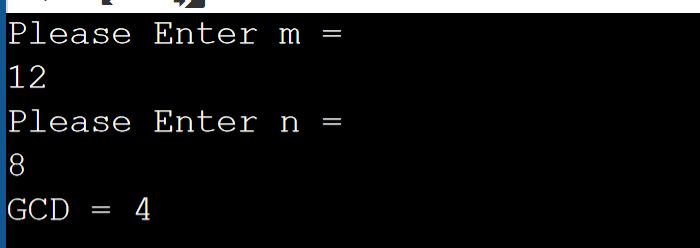 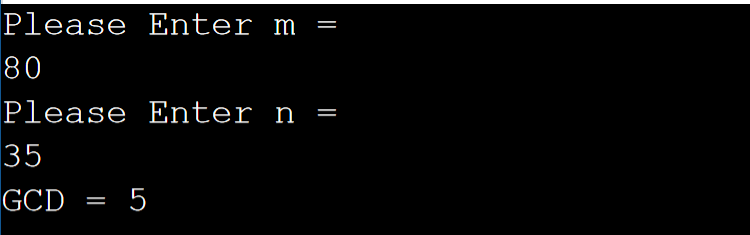 19
繰り返し処理の中身
繰り返しの前
    r = m % n を実行（m を n で割った余りが r に入る）
繰り返しの各ステップでなされること
    m = n;
    n = r;
    r = m % n; 
    を実行（m, n, r の値は小さくなっていく）
繰り返しの終了条件
    r が 0 になったら終了
20
最大公約数の計算
m = 80, n = 35 とすると，
最初の「 r = m % n; 」で， r = 10 になる
r の値
n の値
m の値
繰り返し
１回目
m = 35
n = 10
r = 5
r > 0 が成立する
80, 35 の最大公約数は 
35, 10 の最大公約数に等しい
繰り返し
２回目
m = 10
n = 5
r = 0
r > 0 が成立する
35, 10 の最大公約数は 
10, 5 の最大公約数に等しい
繰り返し
３回目
r > 0 が成立しない
21
例題３．総和と平均
データ x1, x2, ... xk を１つづつ読み込んで，合計と平均を求めるプログラムを作成す
負の数が入力されたら終了する
整数のデータ 1, 2, 3 に対して
        1
        2
        3
        -1
入力
22
import java.util.Scanner;
public class Main
{
    public static void main(String[] args) {
        int sum, i, x;
        sum = 0;
        i = 0;
        Scanner s = new Scanner(System.in);
        System.out.printf("Please Enter x[%d] =", i);
        x = s.nextInt();
        while(0 <= x) {
            sum = sum + x;
            i = i + 1;
            System.out.printf("Please Enter x[%d] =", i);
            x = s.nextInt();           
        }
        System.out.printf("sum = %d\n", sum);
        System.out.printf("%d / %d = %d", sum, i, sum / i);
    }
}
条件式
条件が成り立つ限り，
実行されつづける部分
23
総和と平均
実行結果の例
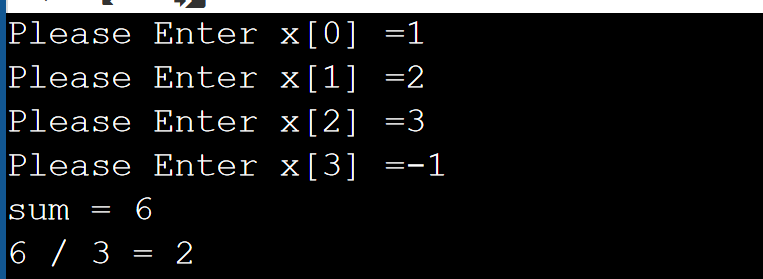 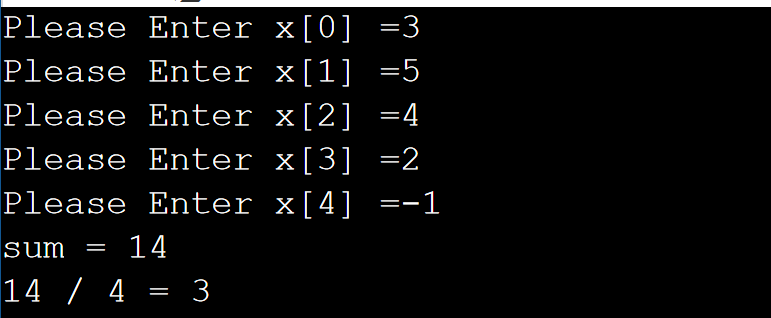 24
繰り返し処理の中身
繰り返しの前
    sum = 0 と i = 0 を実行
    X0 を読み込む
繰り返しの各ステップでなされること
1. 「sum」 に 「Xi」 を足しこむ
→「sum」には，その時点での「X0から Xi 」までの和が入る
2.  「i」 の値を１増やす 
3.  Xi を読み込む
繰り返しの終了条件
Xi < 0 ならば終了
25
例題４．九九の表
九九の表を表示するプログラムを作成する
九九の表を表示するために，繰り返しの入れ子を使う
26
public class Main
{
    public static void main(String[] args) {
        int i, j;
        for(i = 1; i <= 9; i++) {
            System.out.printf("%3d:", i);
            for(j = 1; j <= 9; j++) {
                System.out.printf("%3d", i * j);    
            }
            System.out.println("");
        }
    }
}
繰り返し
実行される部分
27
実行結果画面（例）
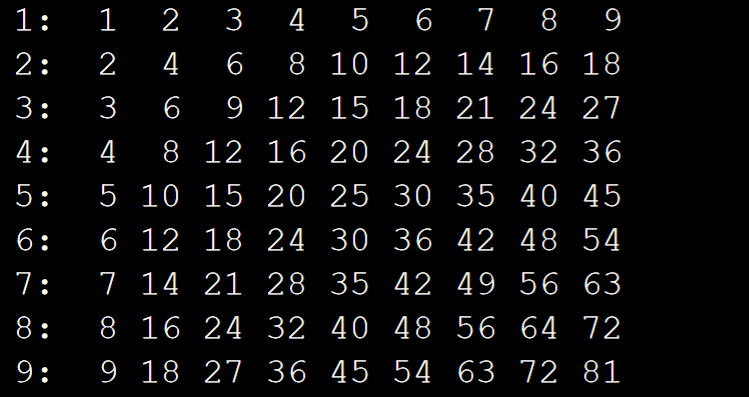 28
for 文
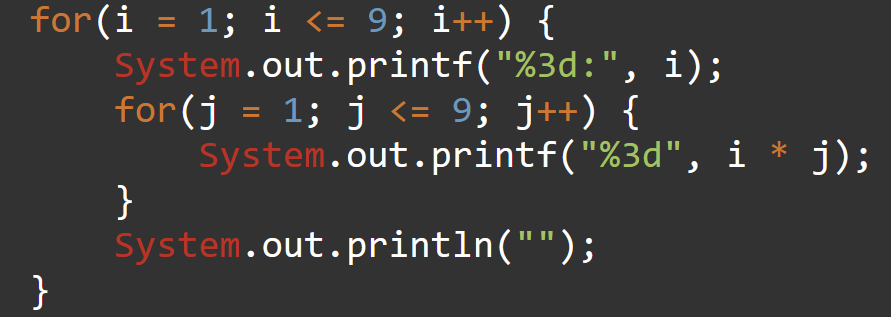 29
例題５．ド・モアブルの定理
θを読み込んで，次の値を計算するプログラムを作る



なお，i は虚数単位
ここでは (sinθ+ i cosθ)n を求めるために，while文を用いた繰り返し計算を行ってみる
30
複素数の積
z1 = x1 + i y1
z2 = x2 + i y2 のとき

z1 z2     = (x1 + i y1) (x2 + i y2 )
        = x1x2 + x1i y2 + i y1x2 + i y1i y2
        = x1x2 - y1y2 + i (x1y2 + y1x2 )
実数部
虚数部
31
import java.lang.Math;
import java.util.Scanner;
public class Main
{
    public static void main(String[] args) {
       int n, j;
       double x1, y1, x2, y2, theta;
        Scanner s = new Scanner(System.in);
        System.out.println("Please Enter n =");
        n = s.nextInt();
        System.out.println("Please Enter theta =");
        theta = s.nextFloat();
        x1 = Math.cos(theta);
        y1 = Math.sin(theta);
        x2 = x1;
        y2 = y1;
        j = 1;
        while(j <= n) {
            System.out.printf("(cos theta + i sin theta)%d = %8.3f + i%8.3f\n", j, x1, y1);
            System.out.printf("cos %d theta + i sin %d theta = %8.3f + i %8.3f\n", j, j,
                Math.cos(j * theta), Math.sin(j * theta));
            x1 = x1 * x2 - y1 * y2;
            y1 = x1 * y2 + x2 * y1;
            j = j + 1;
        }
    }
}
条件式
繰り返し実行される
部分
32
実行結果
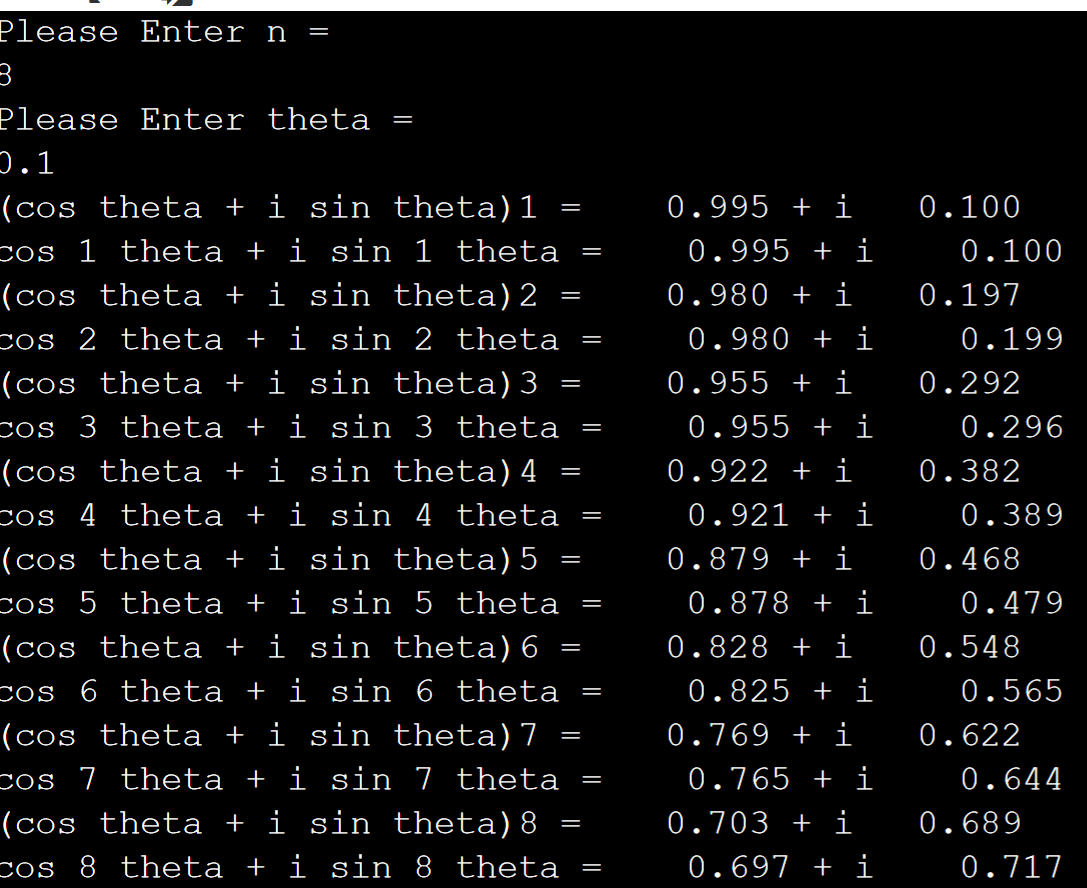 33
繰り返し処理の中身
繰り返しの前
    



を実行
繰り返しの各ステップでなされること


　を実行　（x1 が実数部，y1 が虚数部）
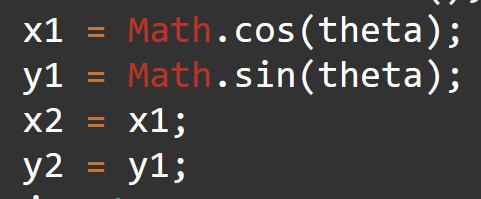 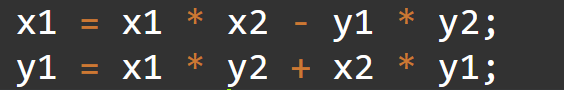 34
(cosθ+ i  sinθ)n = cos nθ+ i sin nθ
(cosθ+ i  sinθ)2 = cos2θ- sin2θ+ 2i cosθsin θ 
                  = cos2θ+ i sin2θ
(cosθ+ i  sinθ)3 = (cosθ+ i  sinθ)2 (cosθ+ i  sinθ) 
                     = (cos2θ+i sin2θ) (cosθ+ i  sinθ)
                     = cos2θcosθ- sin2θsinθ
                 + i  (cos2θsinθ- sin2θcosθ)
                     = cos (2θ+θ) + i sin (2θ+θ) 
                     = cos3θ+ i sin3θ
(以下同様に考える．数学的帰納法で証明できる）
35
計算結果から分かること
本来なら「 (cosθ+ i  sinθ)n = cos nθ+ i sin nθ 」が成り立つはず

しかし，コンピュータでの計算は，近似計算

計算を繰り返す（つまり、計算結果を使った計算）たびに，誤差が積み重なる
36
演習．m から n までの和
２つの整数データ（M, Nとする）を読み込んで，MからNまでの和を求めるプログラムを作りなさい
37